Riddle Challenge
You will be given a riddle.  You will have 45 seconds to type your answer in the chat.
If you get it correct you do half of the exercises.  If you guessed wrong or did not put an answer you must do all the exercises.
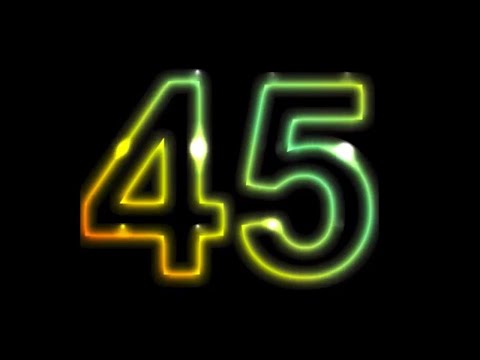 What has to be broken before you can use it?
An egg
20 jumping jacks
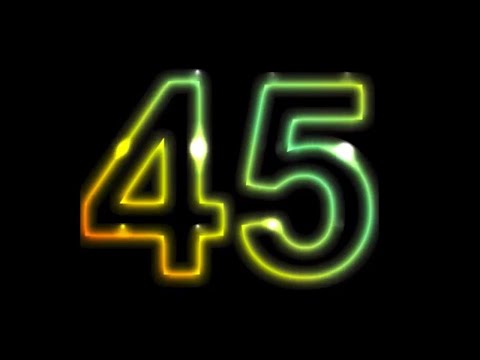 What is full of holes but still holds water?
A sponge
10 push ups
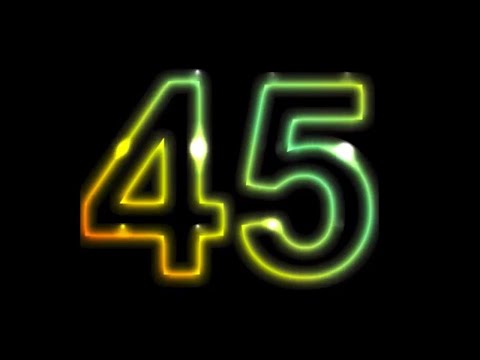 What goes up but never comes down?
Your age
20 jump squats
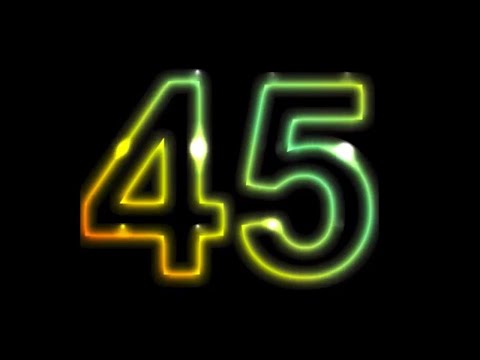 What is always in front of you but can’t be seen?
The future
20 crunches
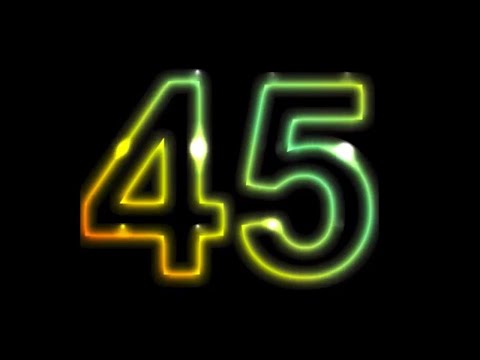 You walk into a room that contains a match, a kerosene lamp, a candle and a fireplace. What would you light first?
The match
10 push- ups
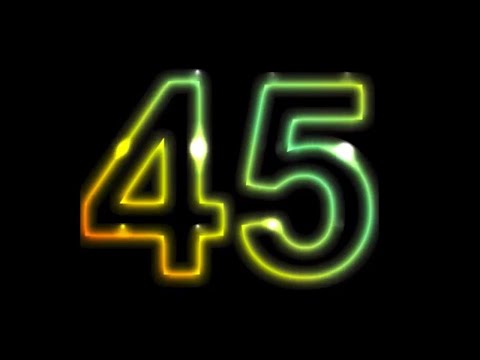 What can’t talk but will reply when spoken to?
An echo
1 min. plank
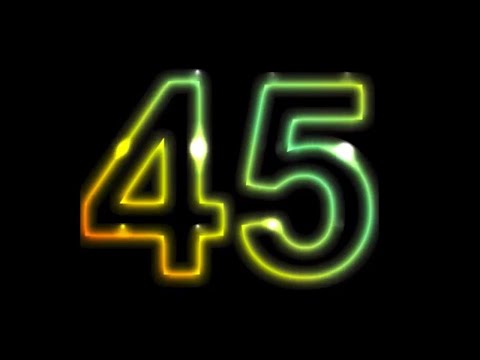 The more of this there is, the less you see. What is it?
The Darkness
30 calf raises
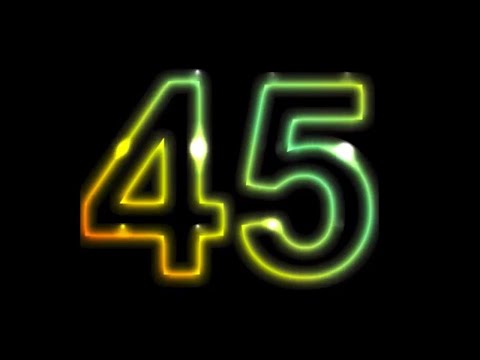 David’s parents have three sons: Snap, Crackle, and what’s the name of the third son?
david
10 burpees
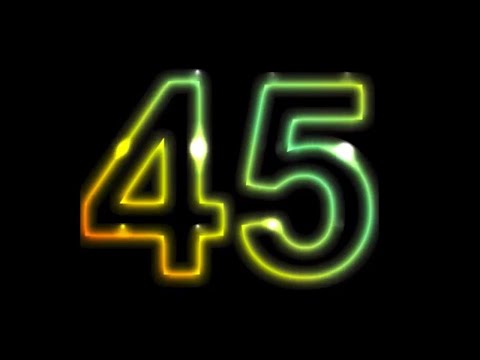 What gets bigger when more is taken away?
A hole
30 secs. Running in place
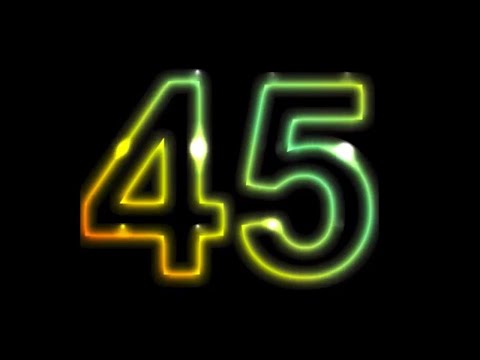 If you’ve got me, you want to share me; if you share me, you haven’t kept me. What am I?
A secret
20 jump squats